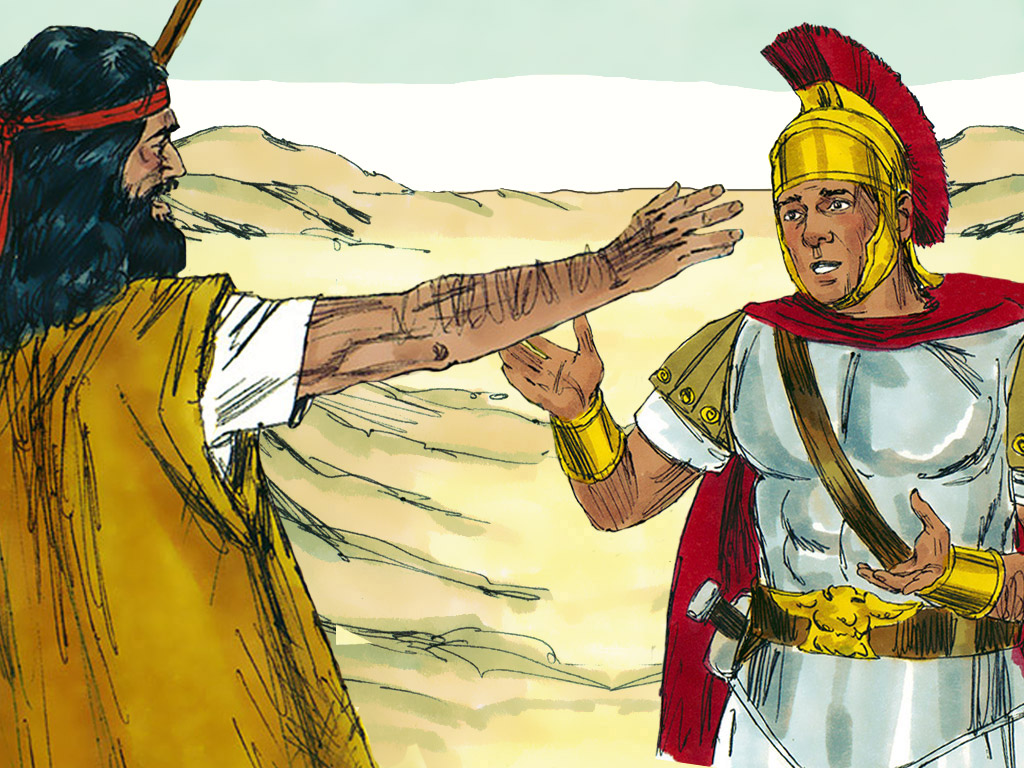 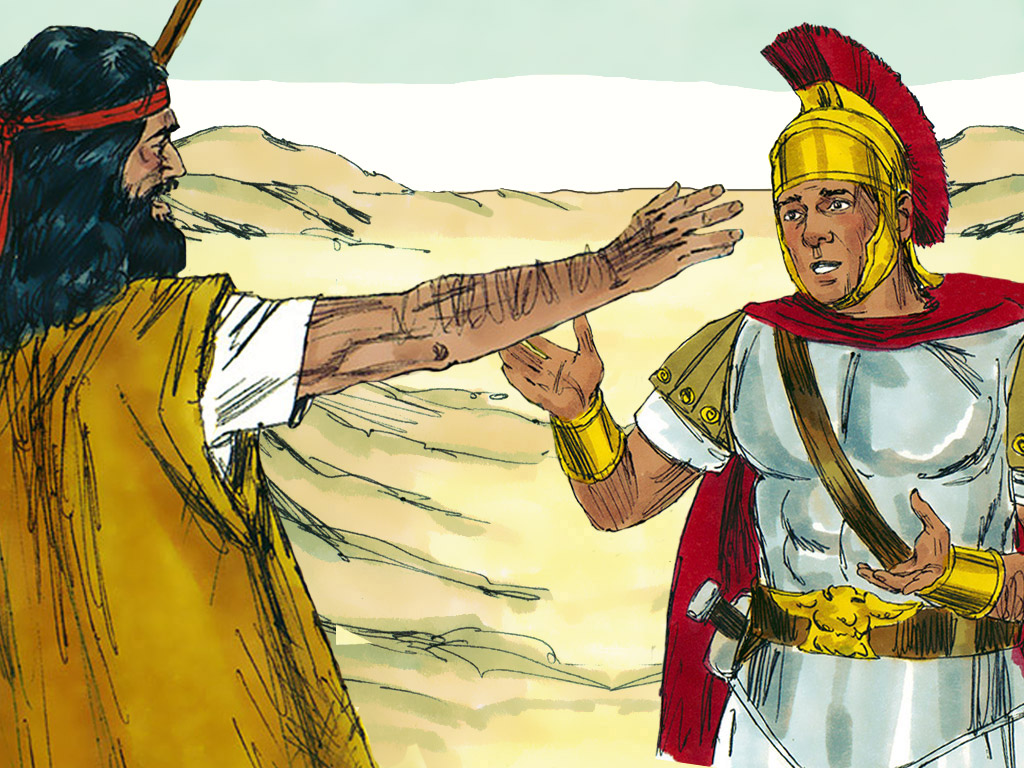 PERCAKAPAN DENGAN NIKODEMUS
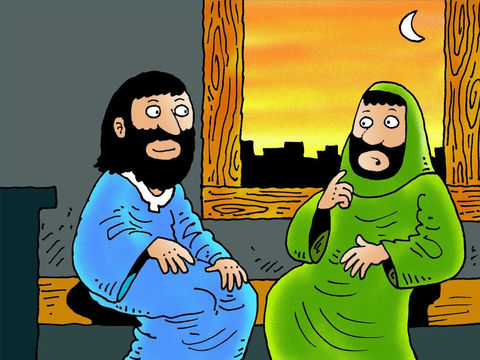 01
02
MENGAPA DIA INGIN BERTEMU YESUS?
SIAPA ITU NIKODEMUS?
03
04
TUJUAN
APA YANG DIBICARAKAN YESUS DAN NIKODEMUS?
CARA HIDUP SEBAGAI MANUSIA BARU
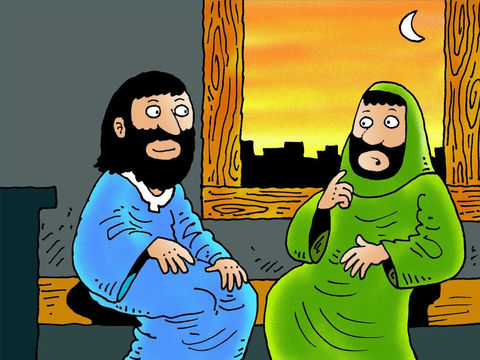 Ada seorang pemimpin agama Yahudi (Farisi) bernama NIKODEMUS
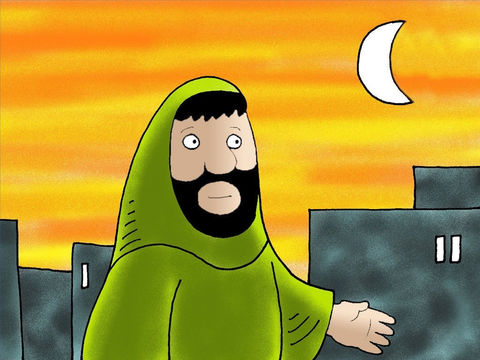 Ia telah melihat banyak mukjizat yang dilakukan Yesus dan mendengar ajaran yang dikatakan Yesus. Nikodemus ingin sekali bertemu dengan Yesus. Nikodemus percaya Yesus adalah guru yang diutus oleh Allah.
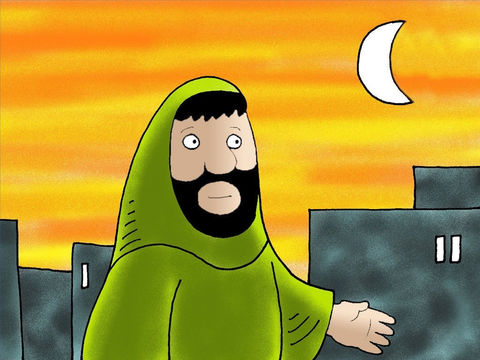 Pada waktu malam hari, Nikodemus pergi menemui Yesus. Ia ingin bercakap-cakap dan bertanya kepada Yesus. Ia tertarik karena pengajaran Yesus tentang kebenaran/kerajaan Allah.
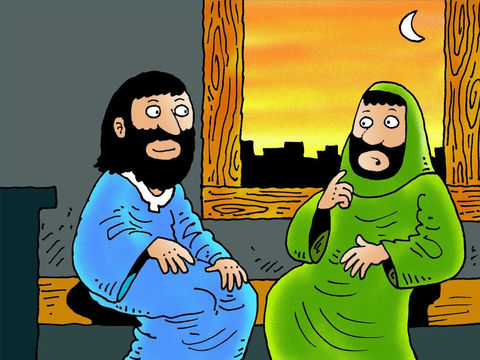 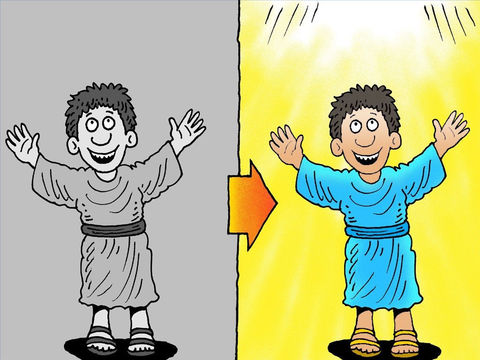 Kata Yesus kepada Nikodemus:”sesungguhnya jika seorang tidak dilahirkan kembali, ia tidak dapat  melihat Kerajaan Allah”
Awalnya Nikodemus tidak mengerti apa yang dimaksud oleh Yesus, dia berpikir “bagaimana mungkin kita masuk kembali ke rahim ibu?”
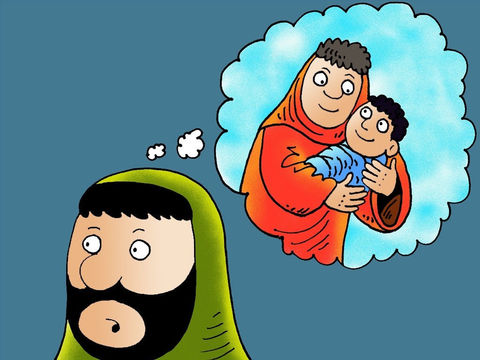 Kemudian Yesus menjelaskan, dilahirkan kembali maksudnya adalah meninggalkan cara hidup lama yang salah dan berdosa kemudian memulai hidup baru di dalam nama Yesus dengan menerima pembaptisan
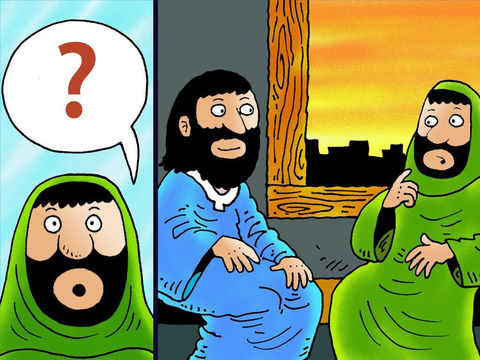 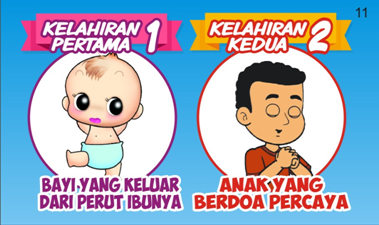 DOSA
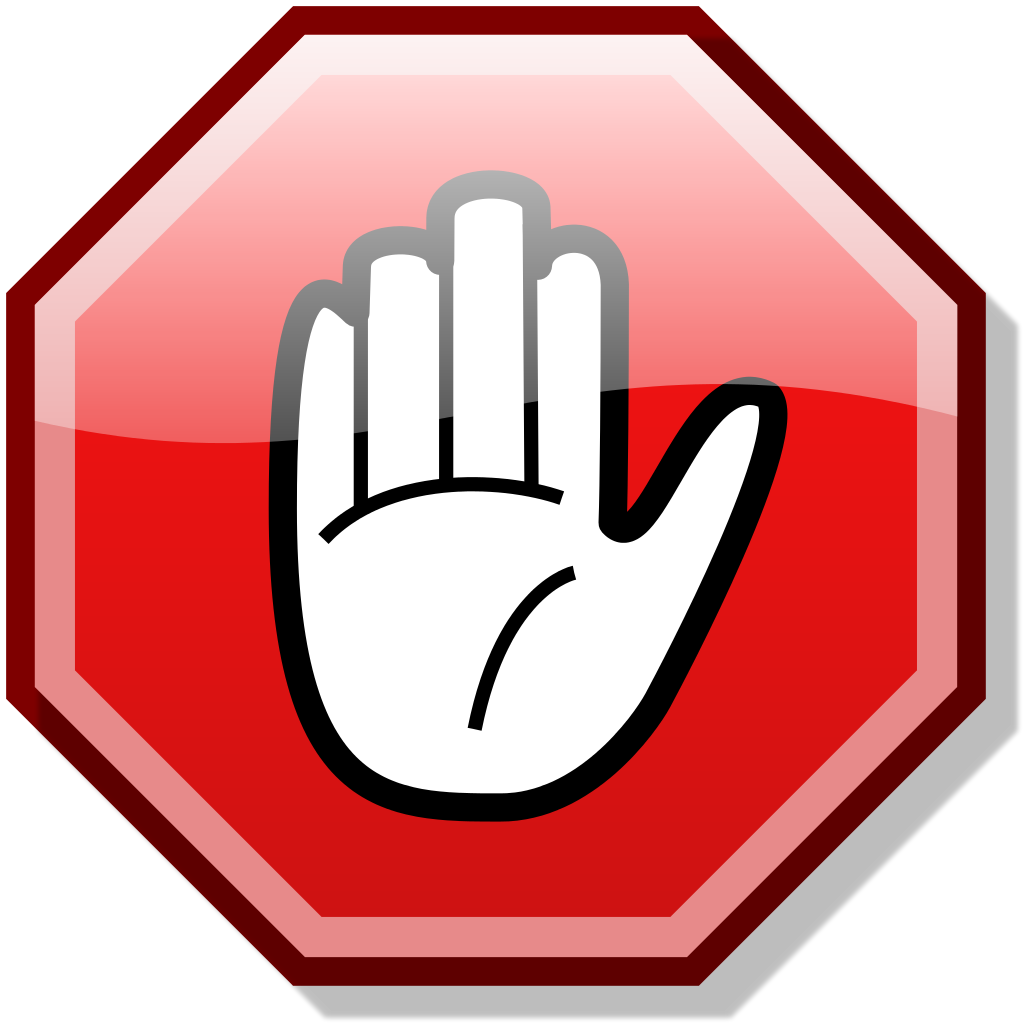 TUHAN
SESAMA
Hidup baru terlihat dalam perubahan sikap dan perilaku yang buruk menjadi baik, sesuai ajaran dan teladan Yesus.
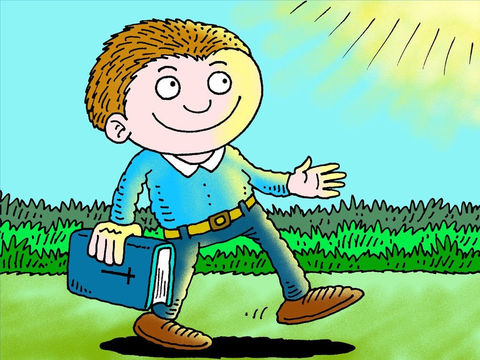 TELADAN NIKODEMUS :1. RENDAH HATI2. MAU BELAJAR3. BERANI4. JUJUR
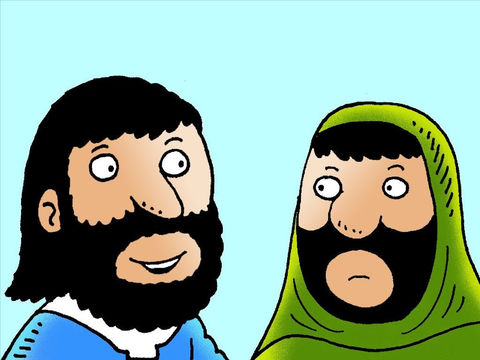 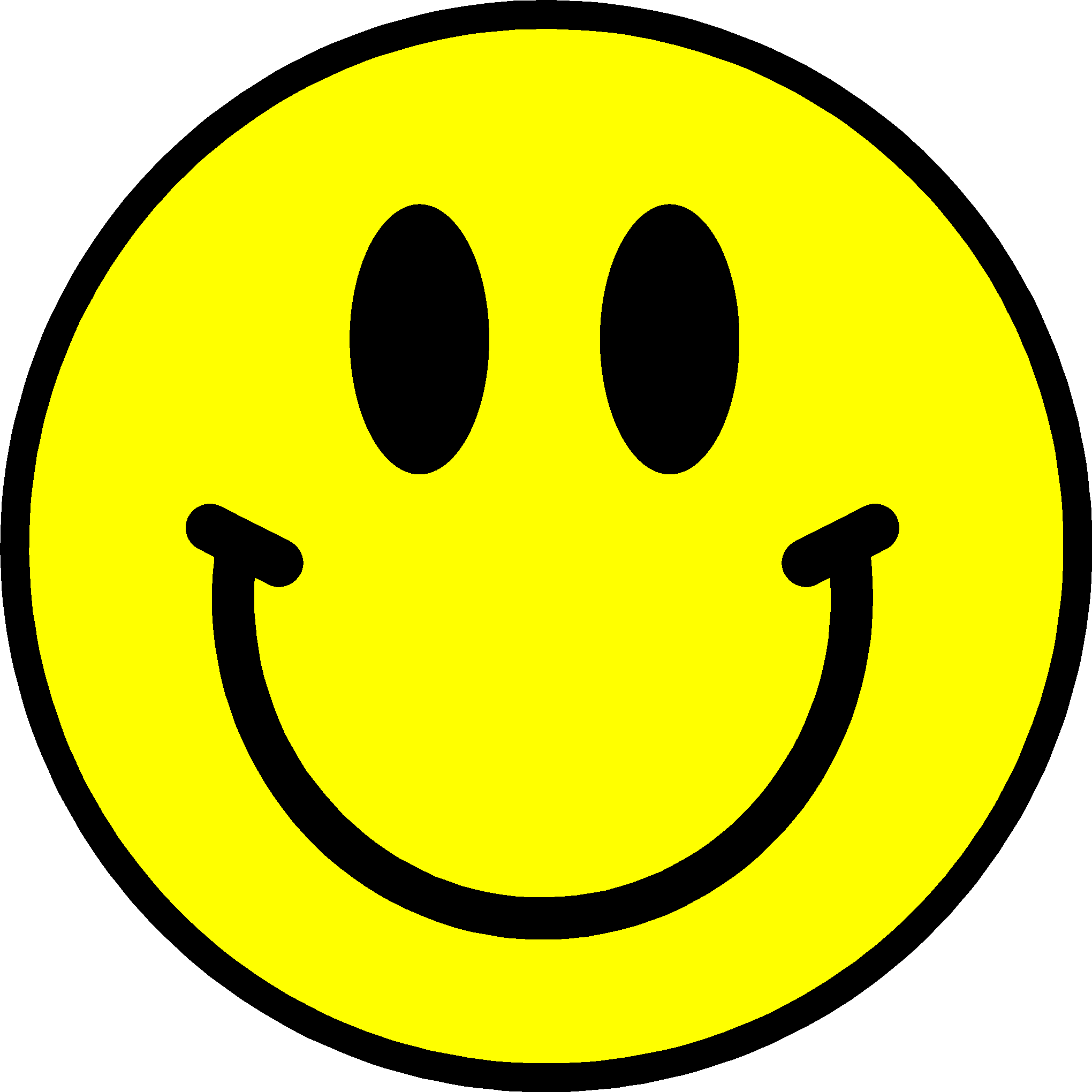 CONTOH :
MANUSIA LAMA/HIDUP LAMA
MANUSIA BARU/ HIDUP BARU
MALAS BELAJAR
TEKUN BELAJAR
JARANG BERDOA
DENDAM
EGOIS
PEMARAH